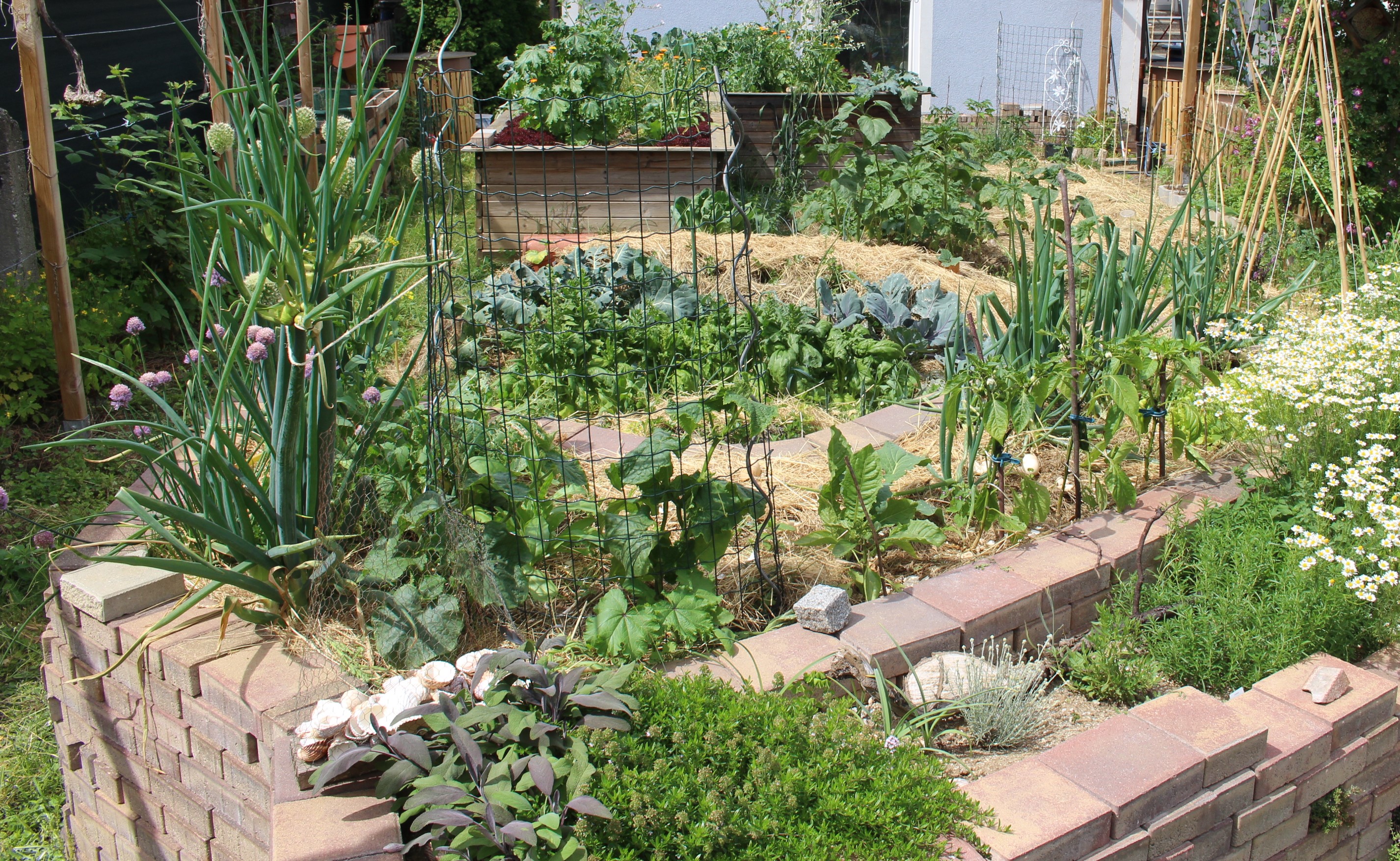 Webinar
Permakultur
Gemüsegarten
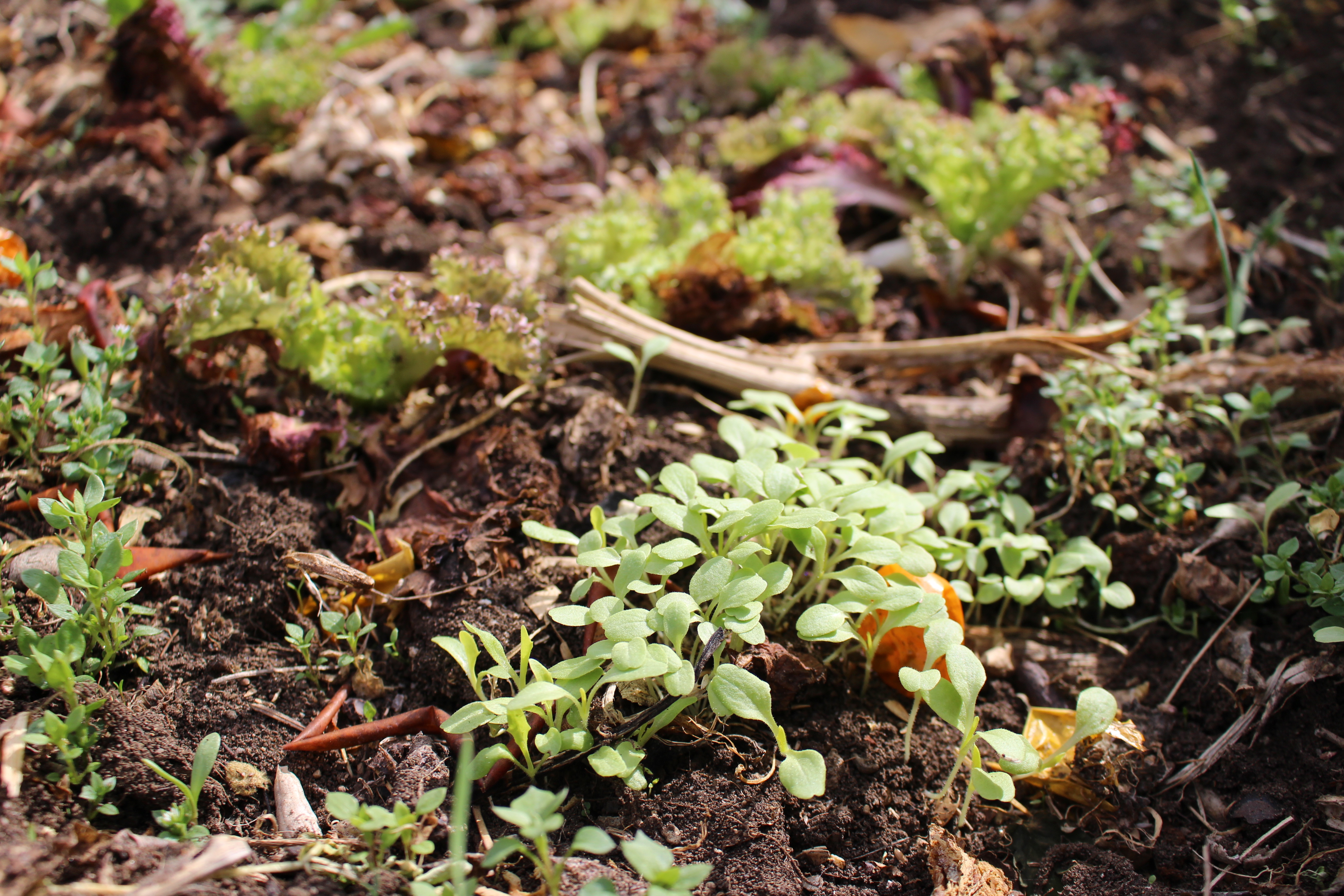 Webinar
Permakultur
Pflanzenvermehrung
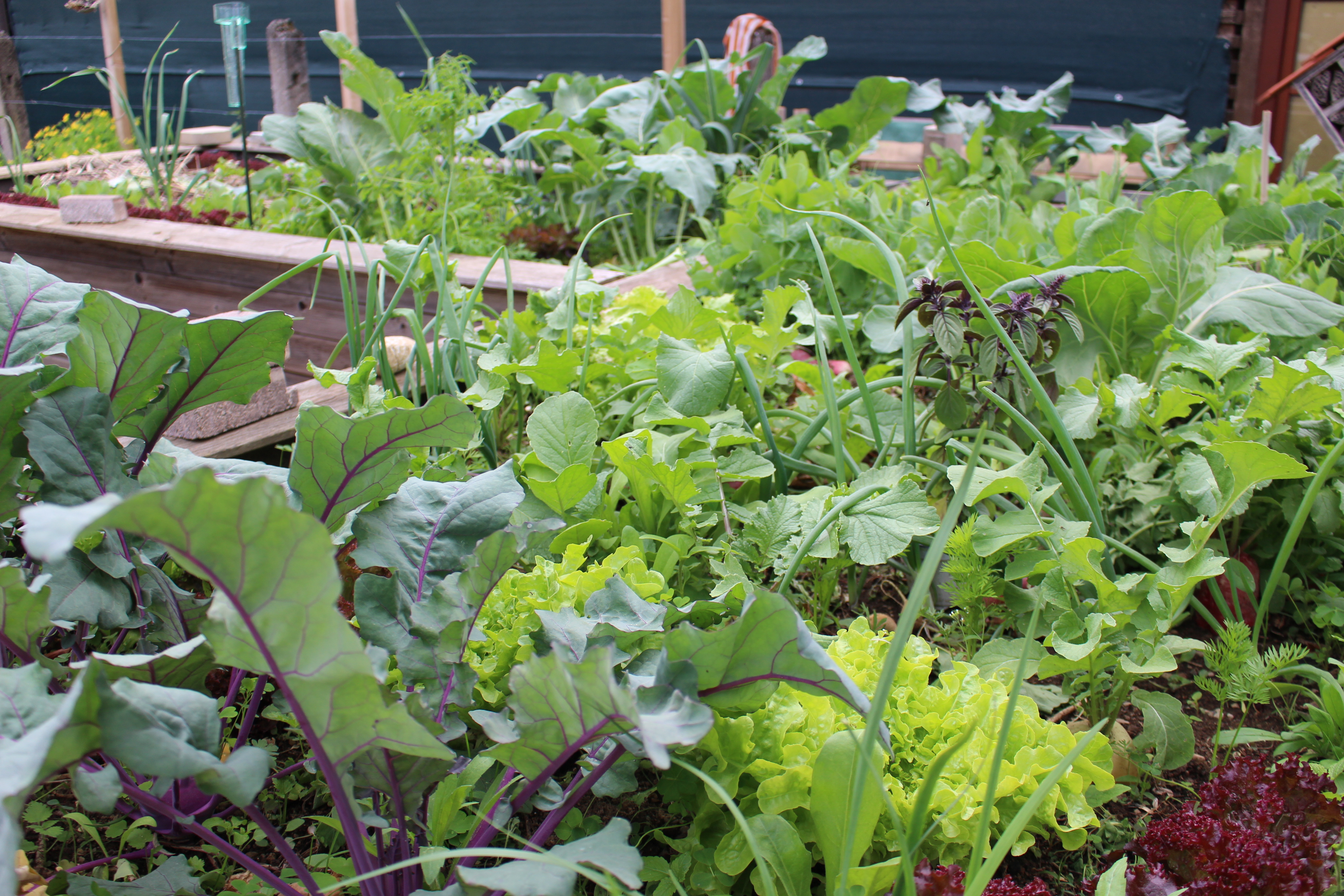 Webinar
Permakultur
Mischkulturen
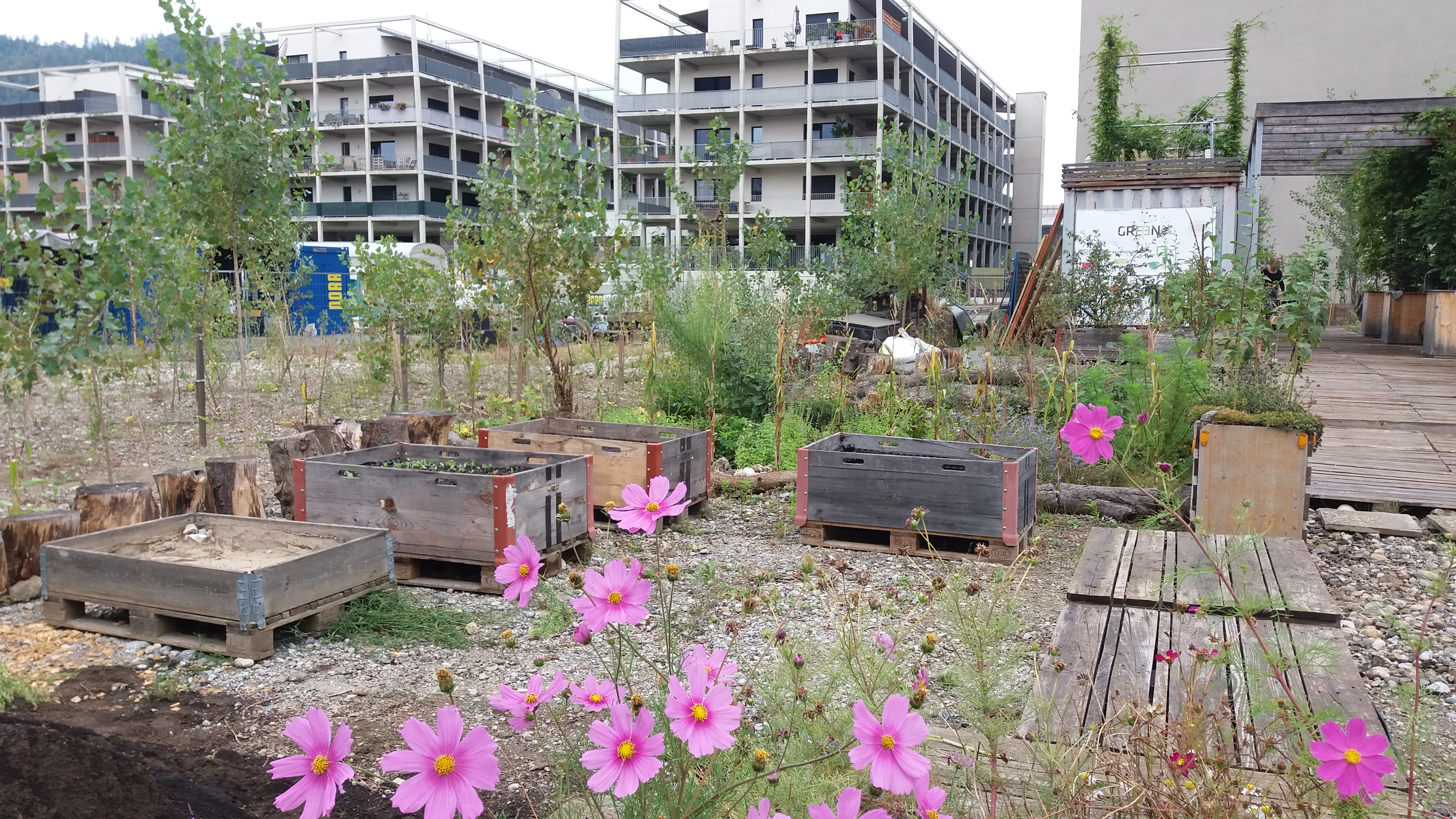 Permakultur
IN DER   Stadt
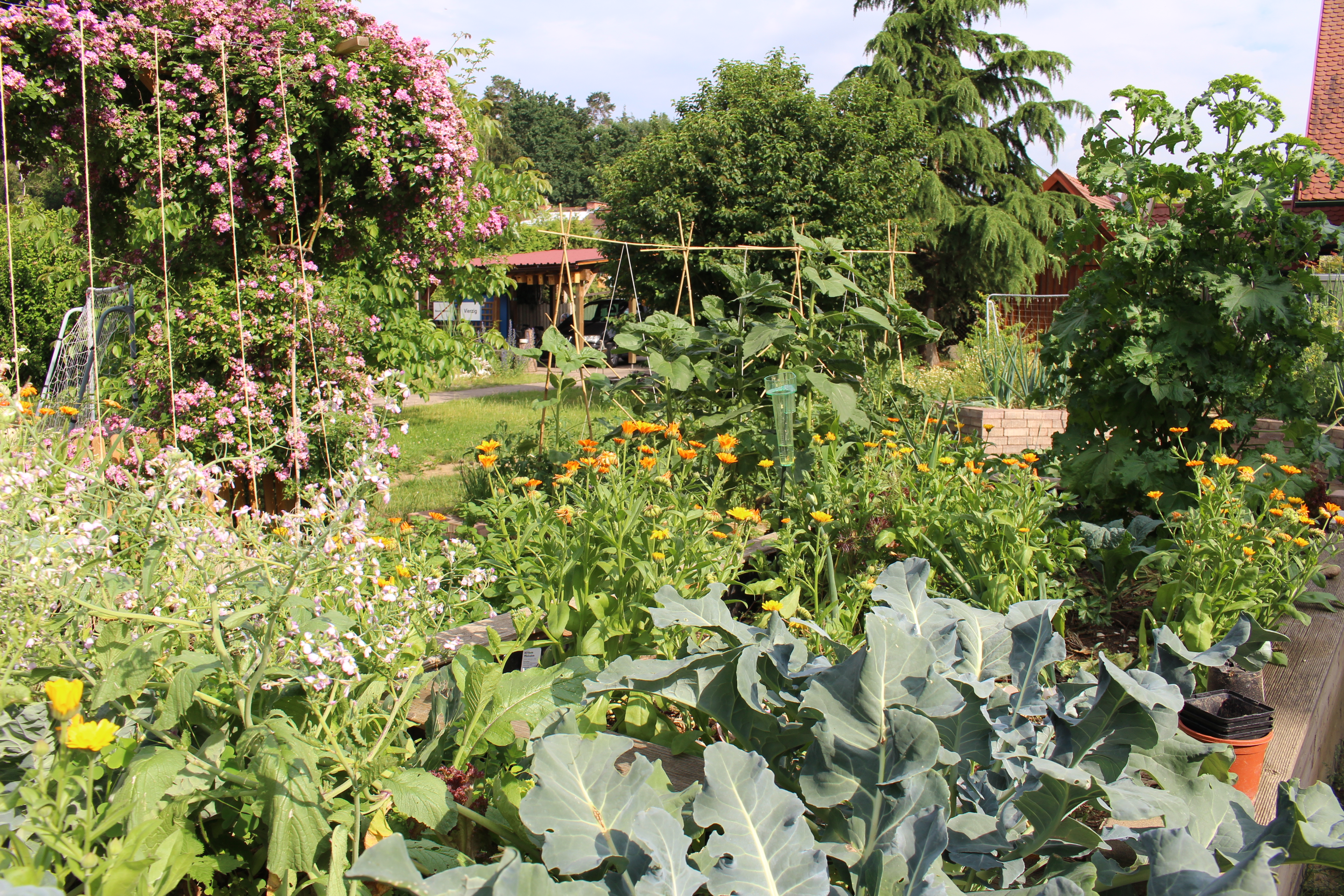 Webinar
Permakultur
IM   HAUSGARTEN
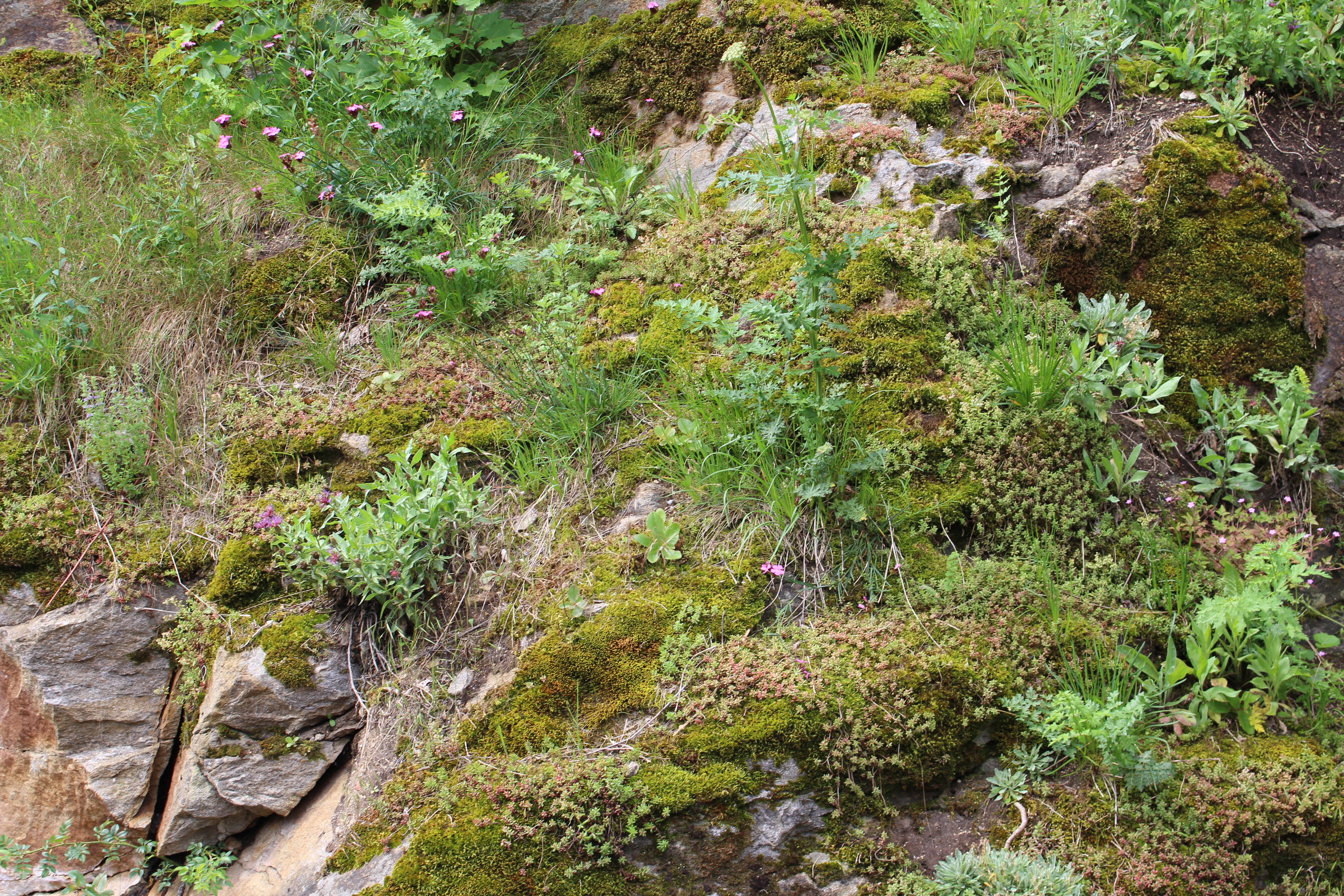 Permakultur
Standort- und Bodenbestimmung
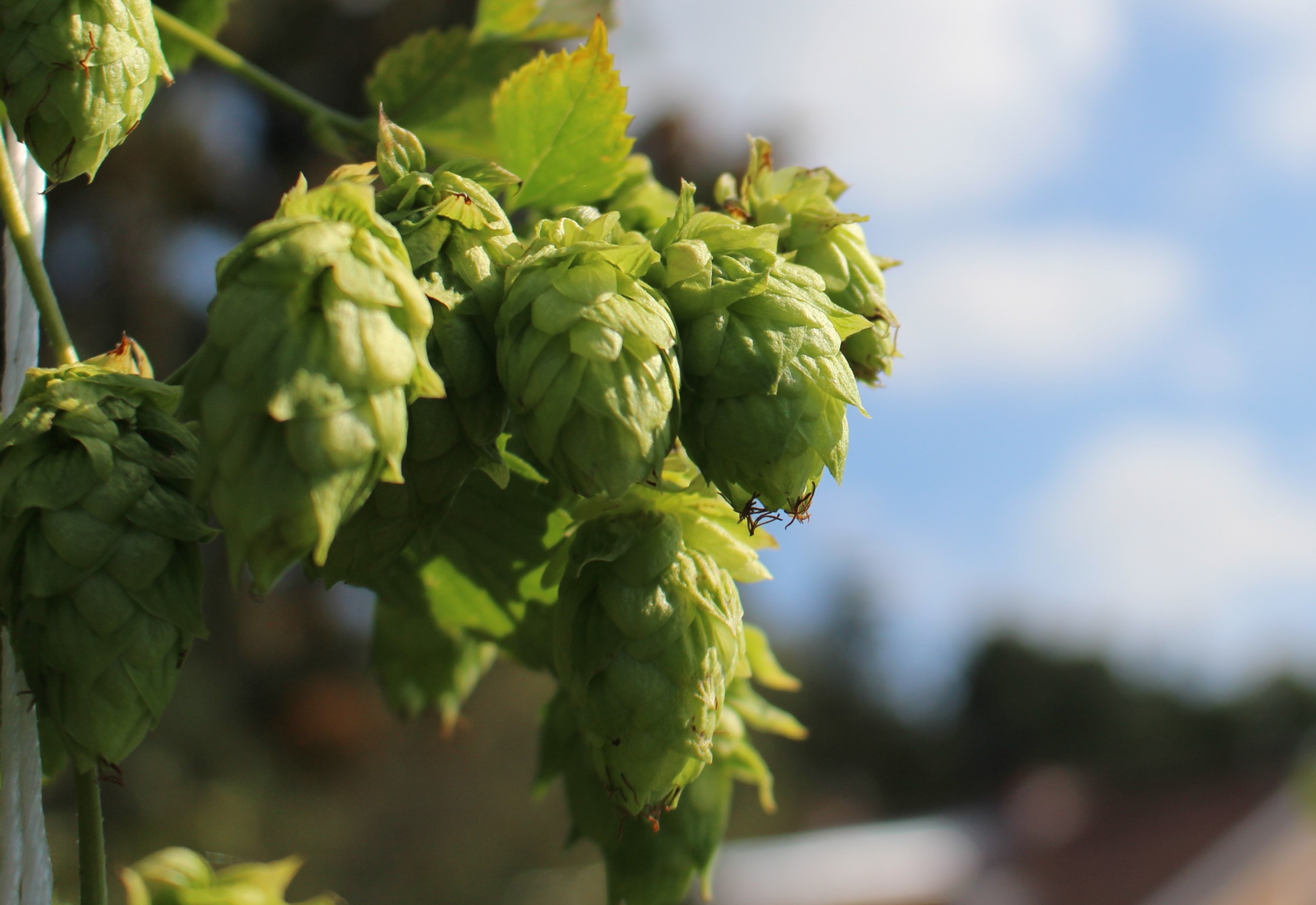 Permakultur
Essbares Wildobst- und gemüse
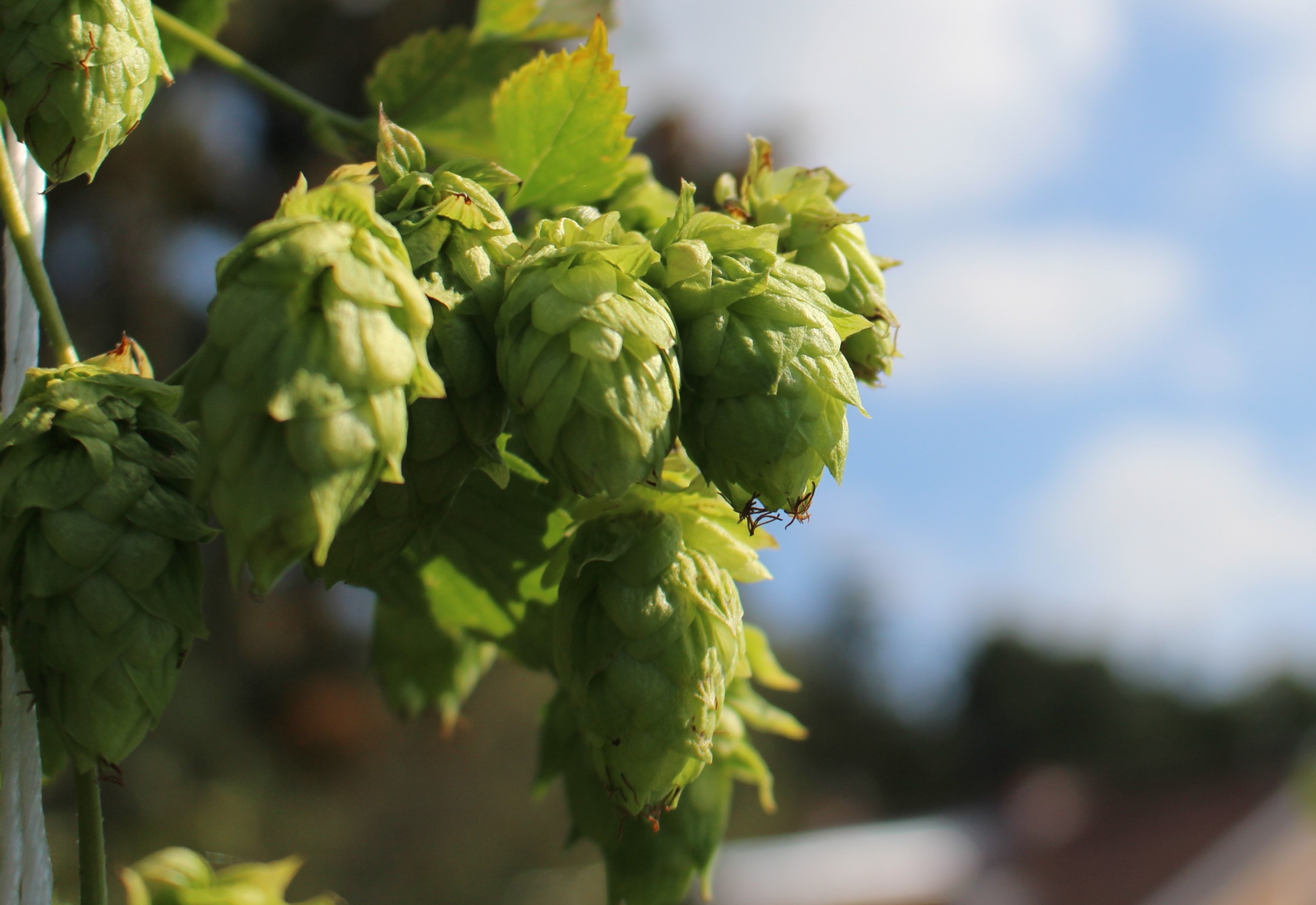 Permakultur
Essbarer Wildpflanzengarten